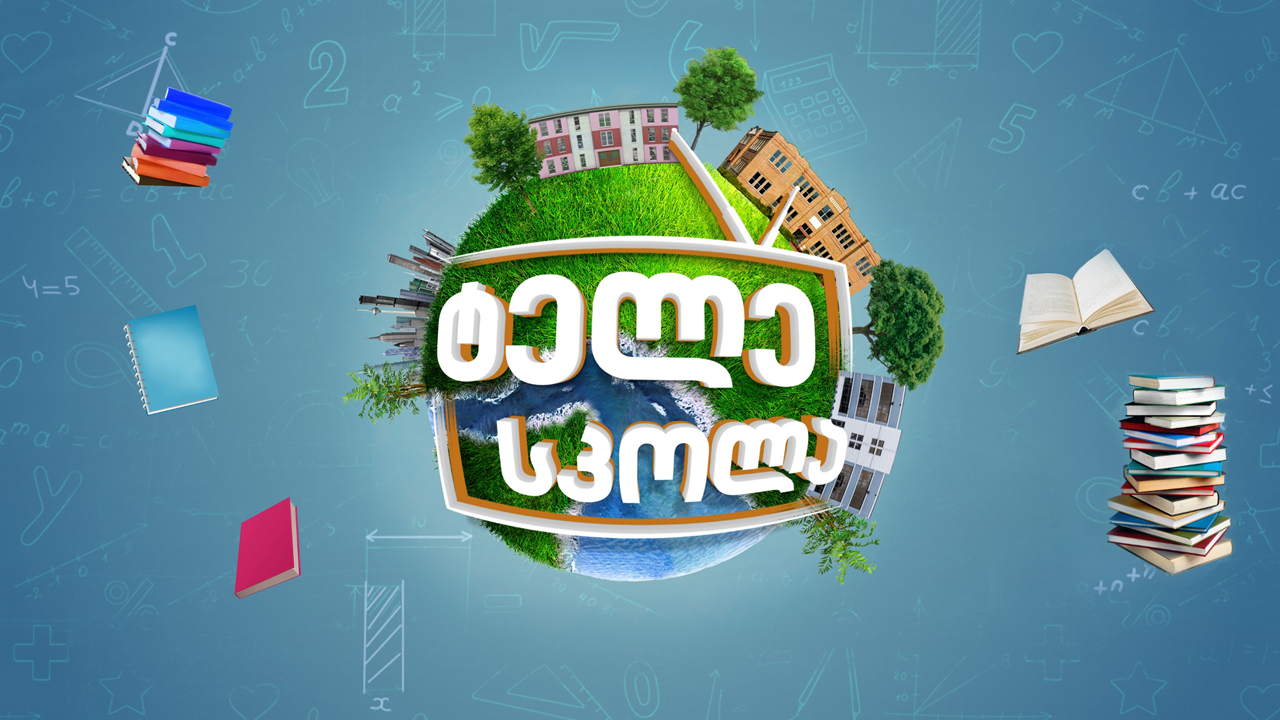 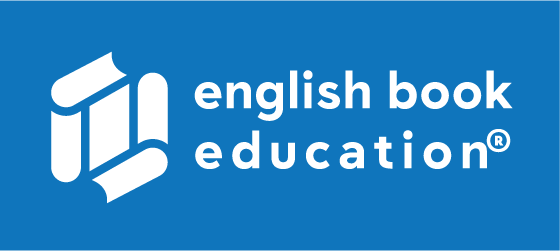 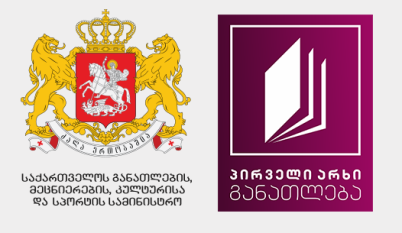 Young Learners
დაწყებითი კლასები
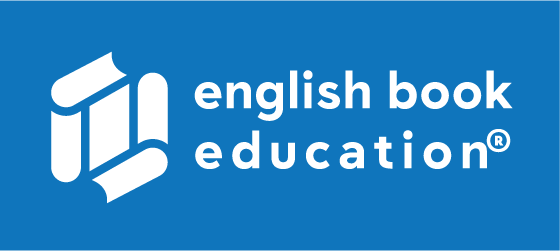 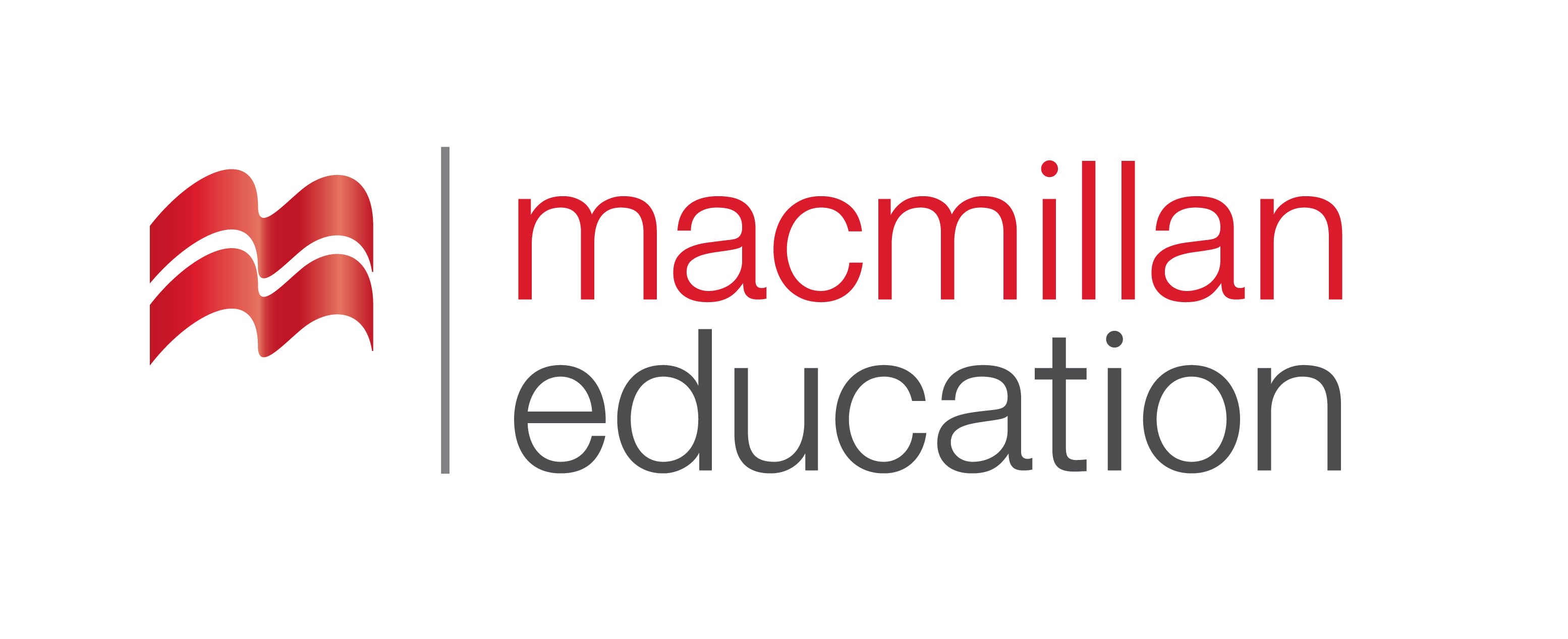 At school
სკოლაში
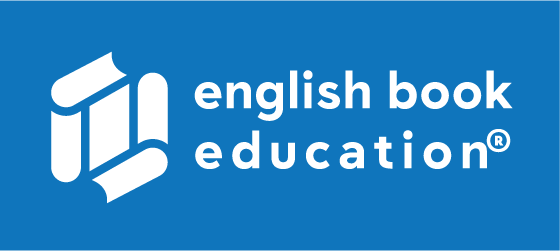 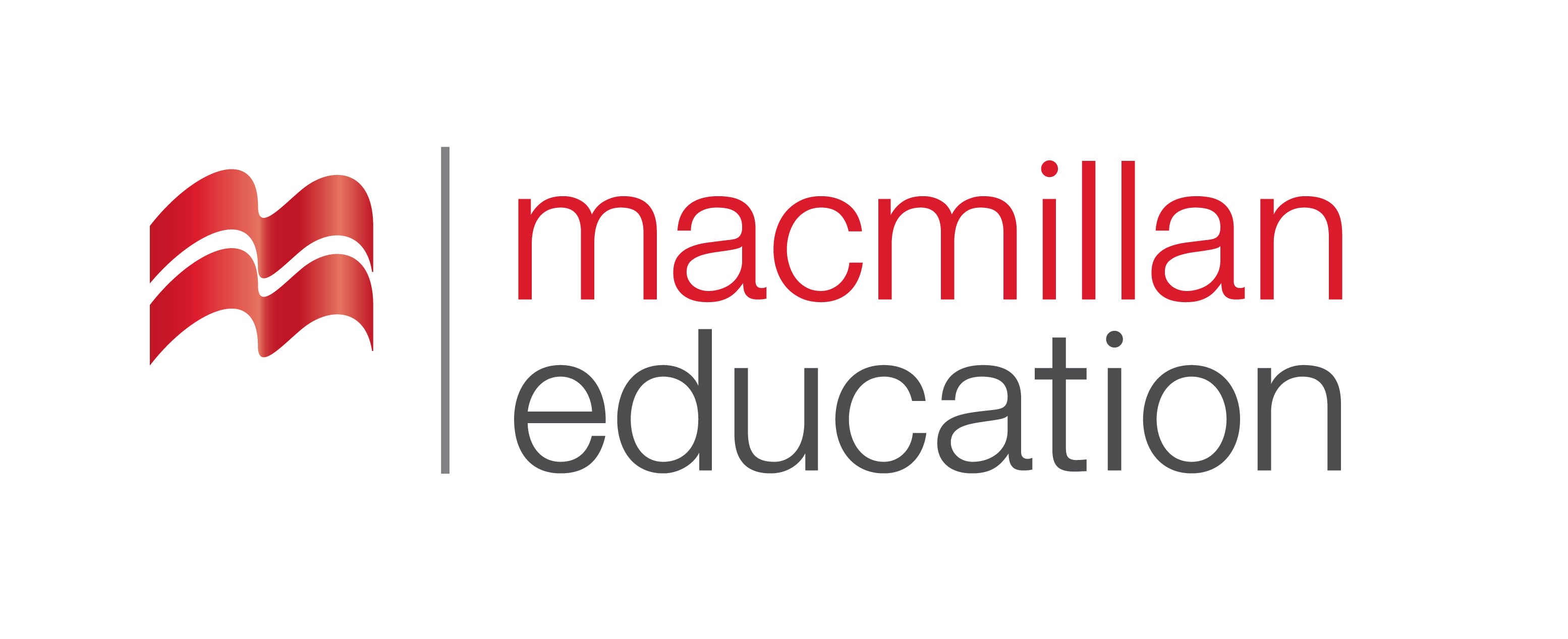 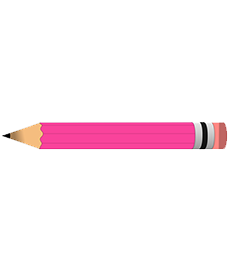 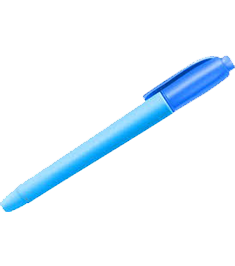 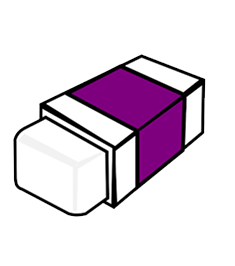 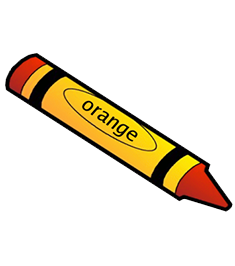 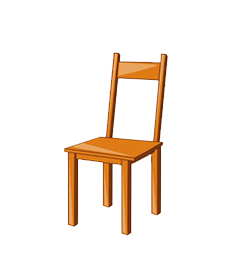 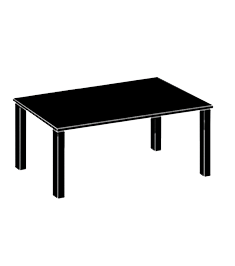 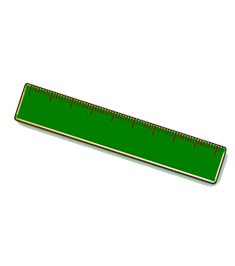 Vocabulary
ლექსიკა
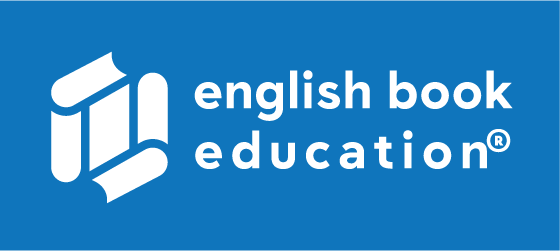 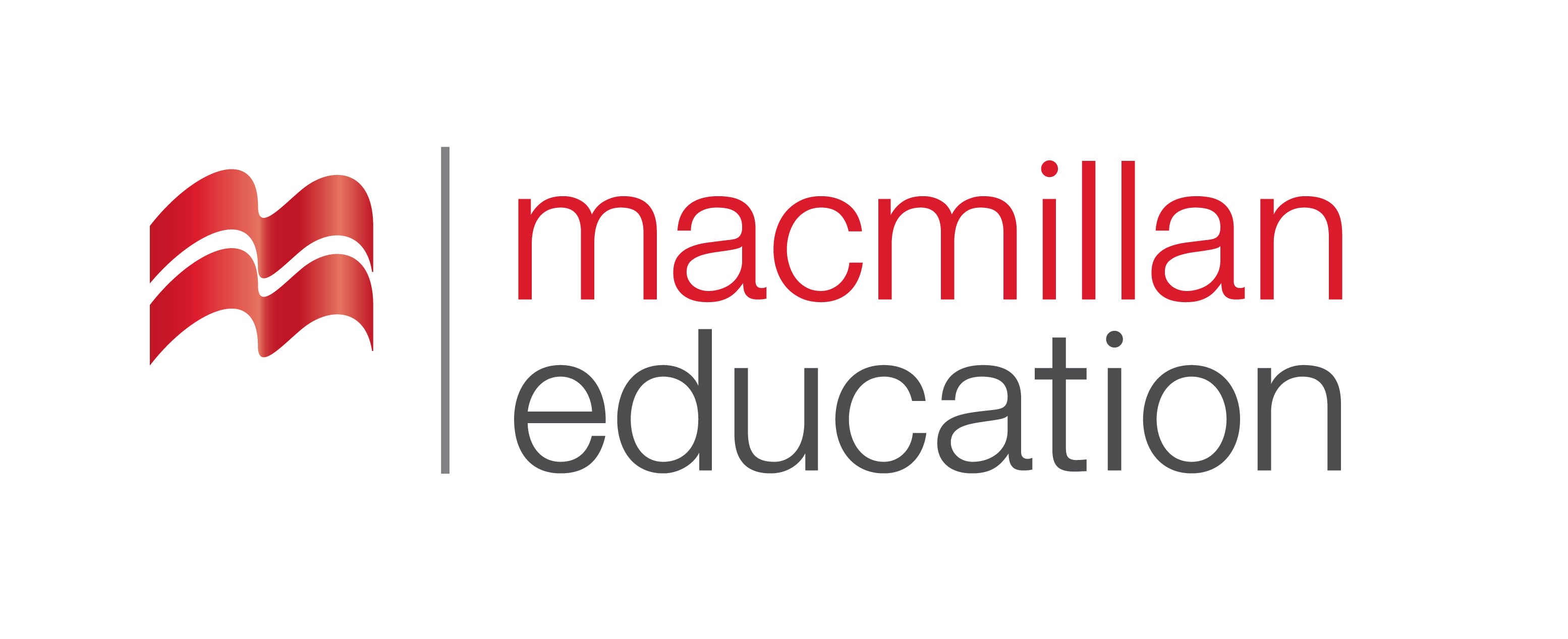 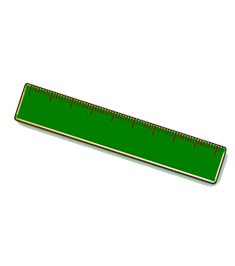 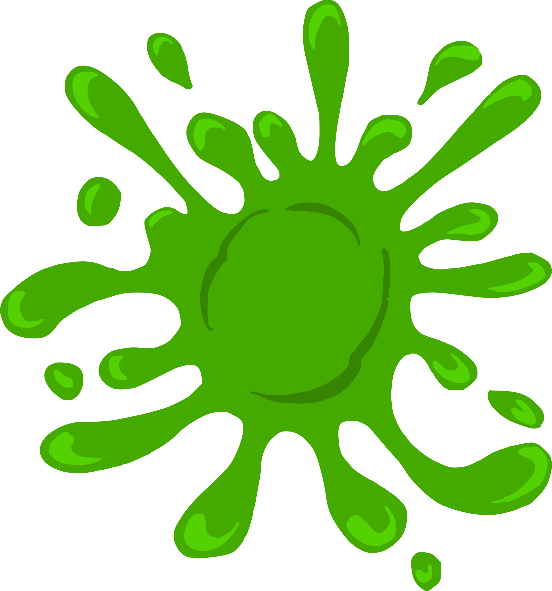 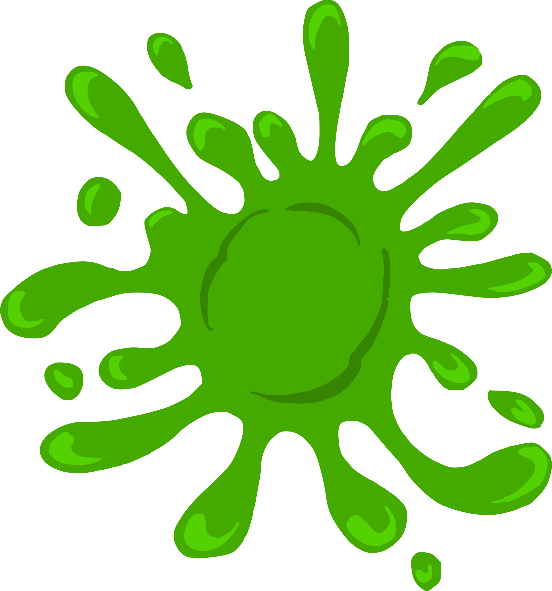 Green
მწვანე
ruler
სახაზავი
green
მწვანე
Vocabulary
ლექსიკა
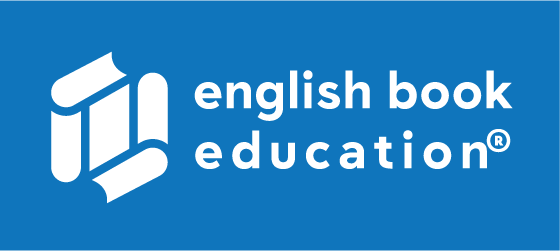 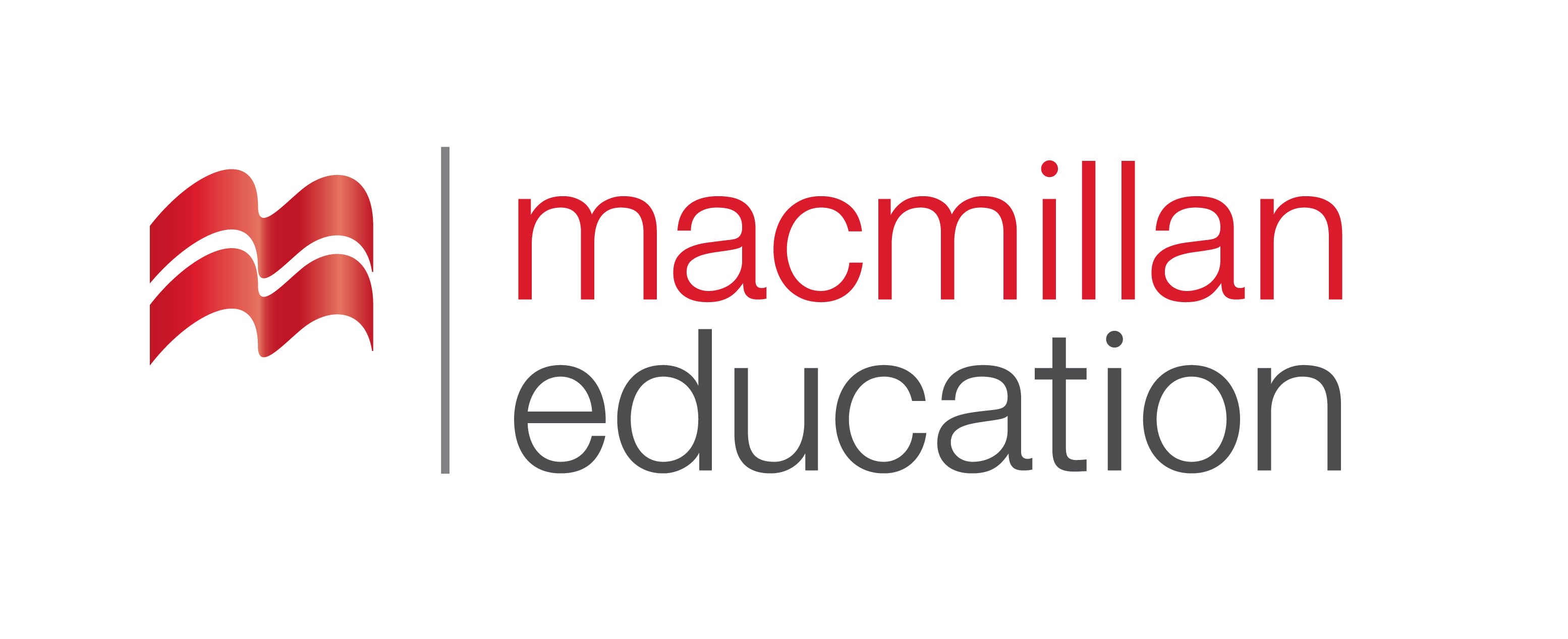 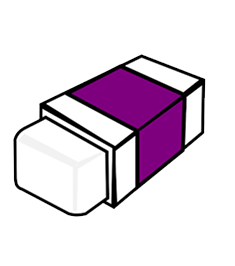 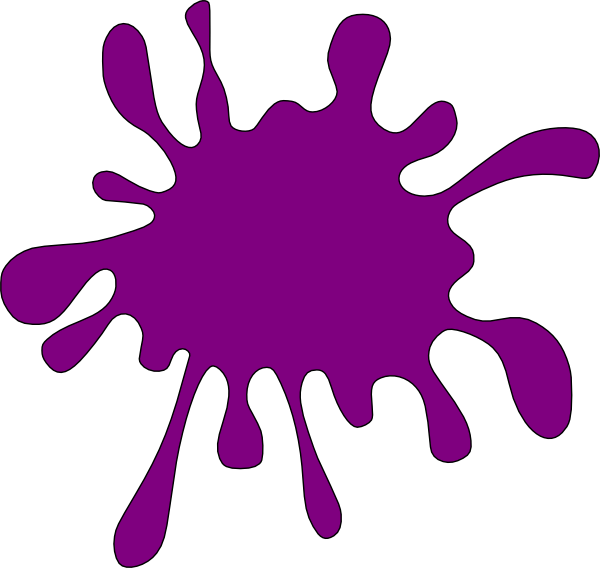 purple
იასამნისფერი
rubber
საშლელი
Vocabulary
ლექსიკა
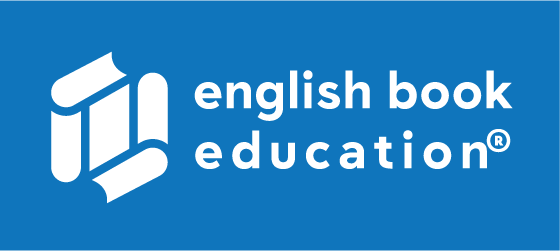 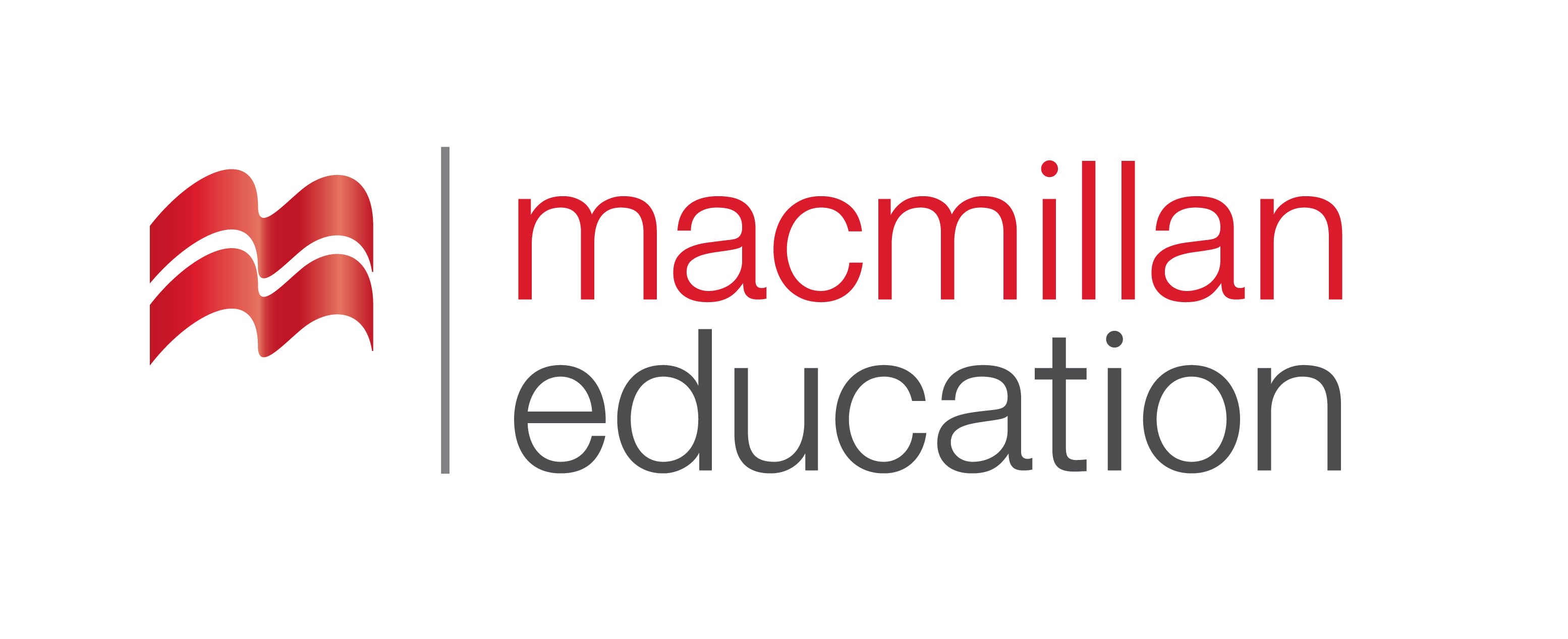 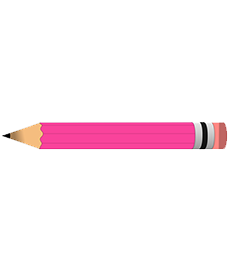 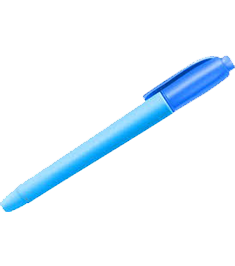 pencil
ფანქარი
pen 
კალამი
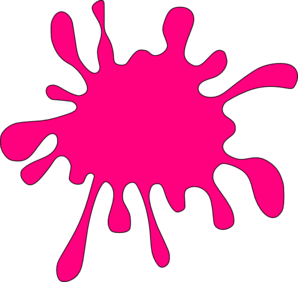 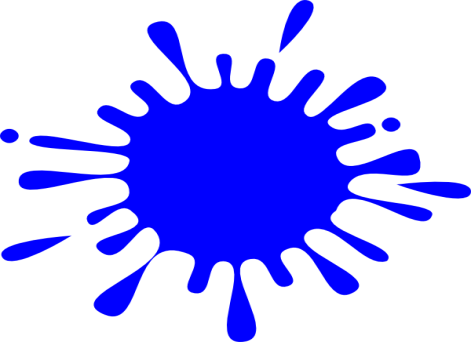 pink
ვარდისფერი
blue
ლურჯი
Vocabulary
ლექსიკა
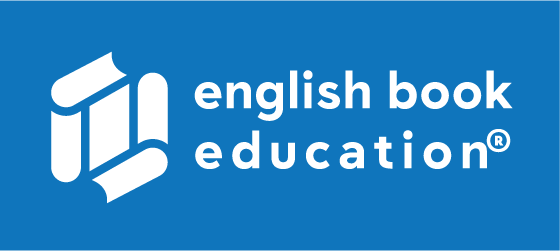 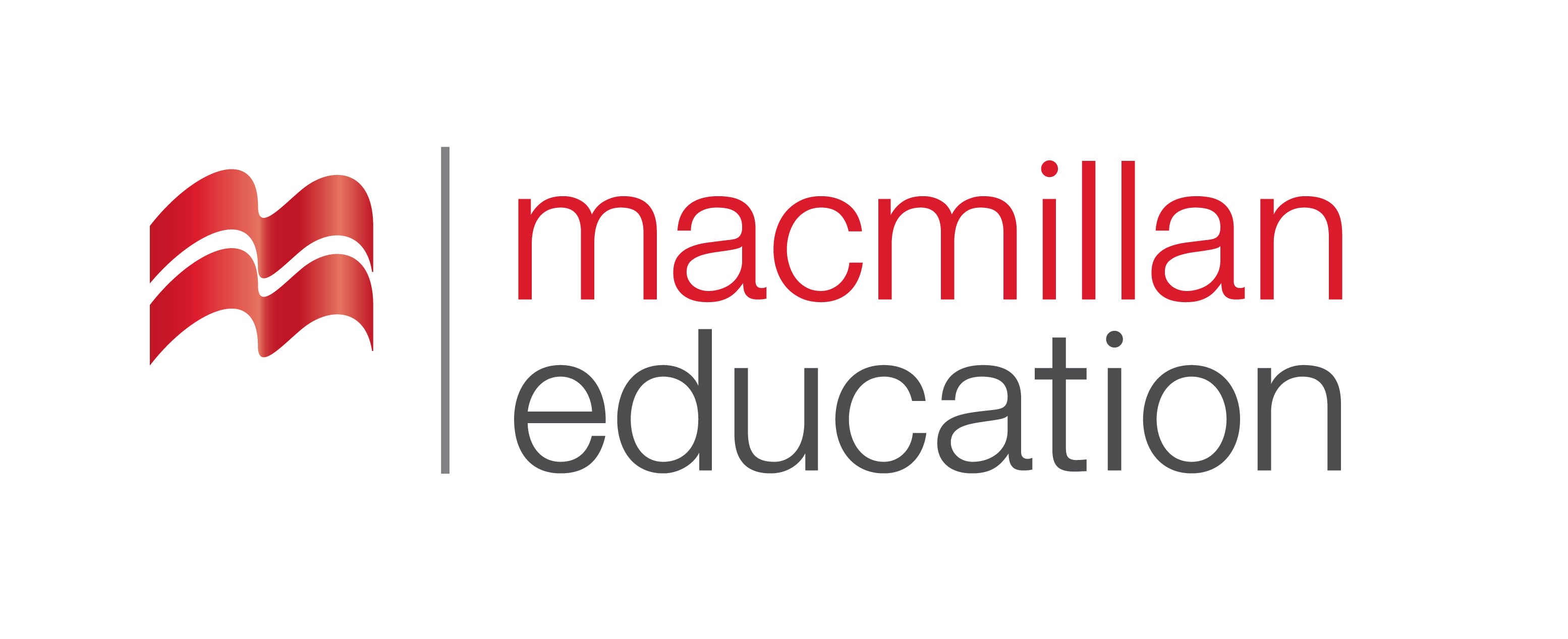 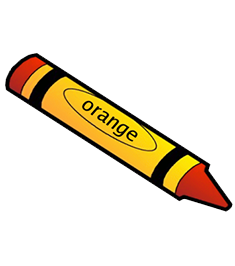 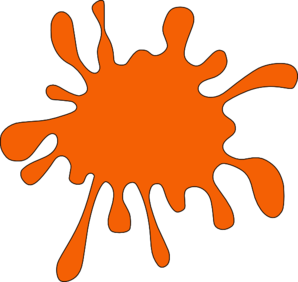 orange
ნარინჯისფერი
crayon
ფლომასტერი
Vocabulary
ლექსიკა
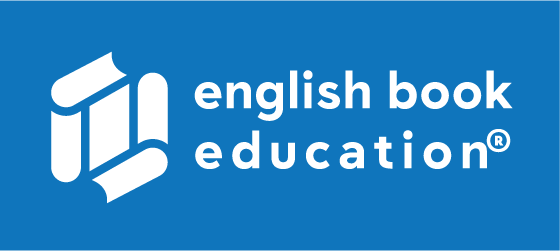 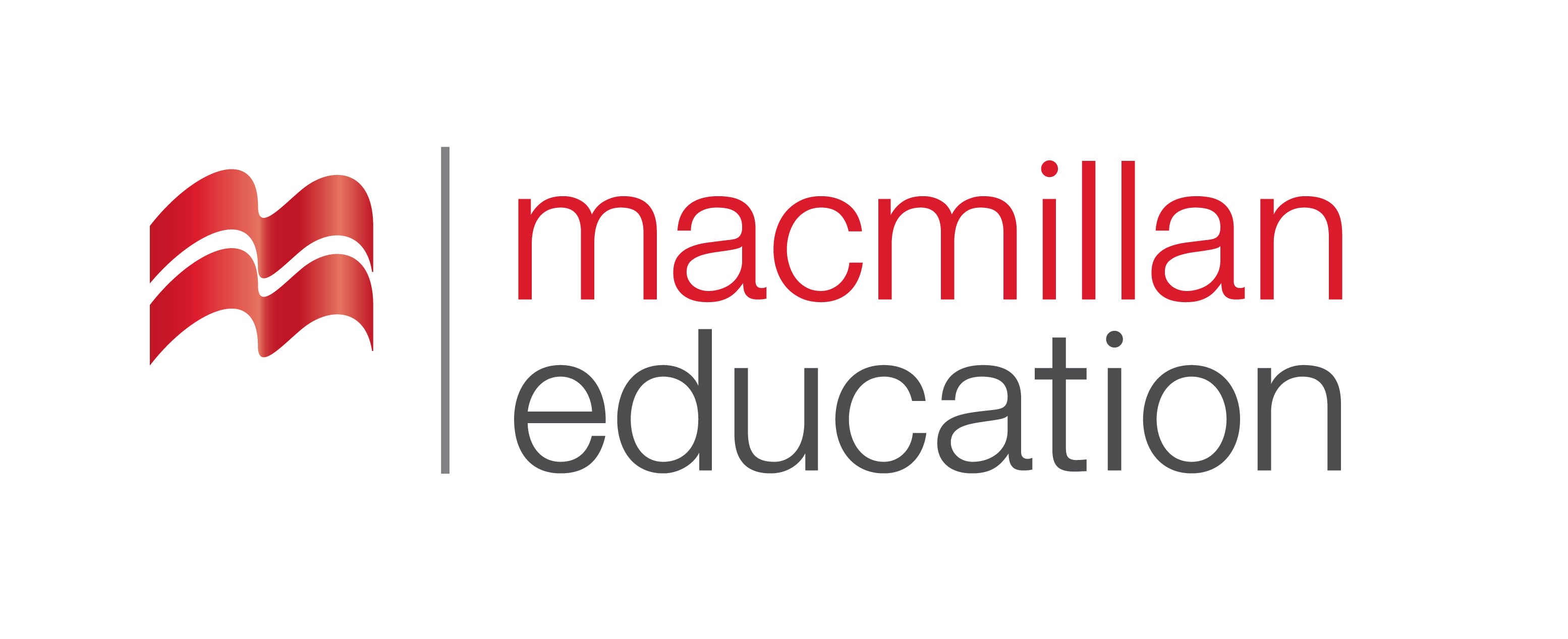 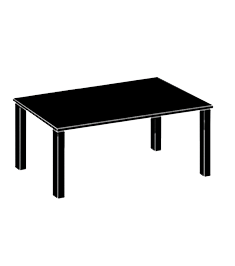 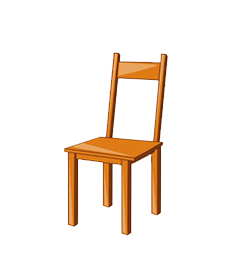 chair
სკამი
table
მაგიდა
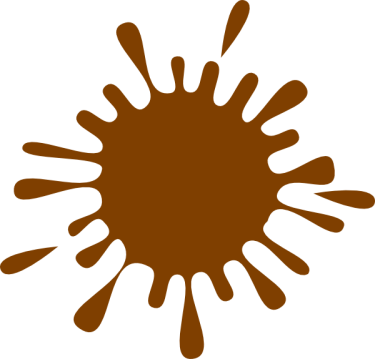 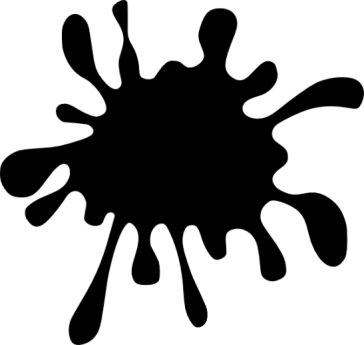 brown
ყავისფერი
black
შავი
Vocabulary
ლექსიკა
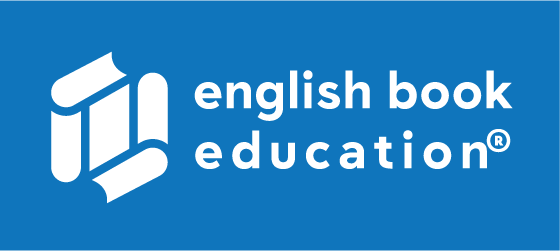 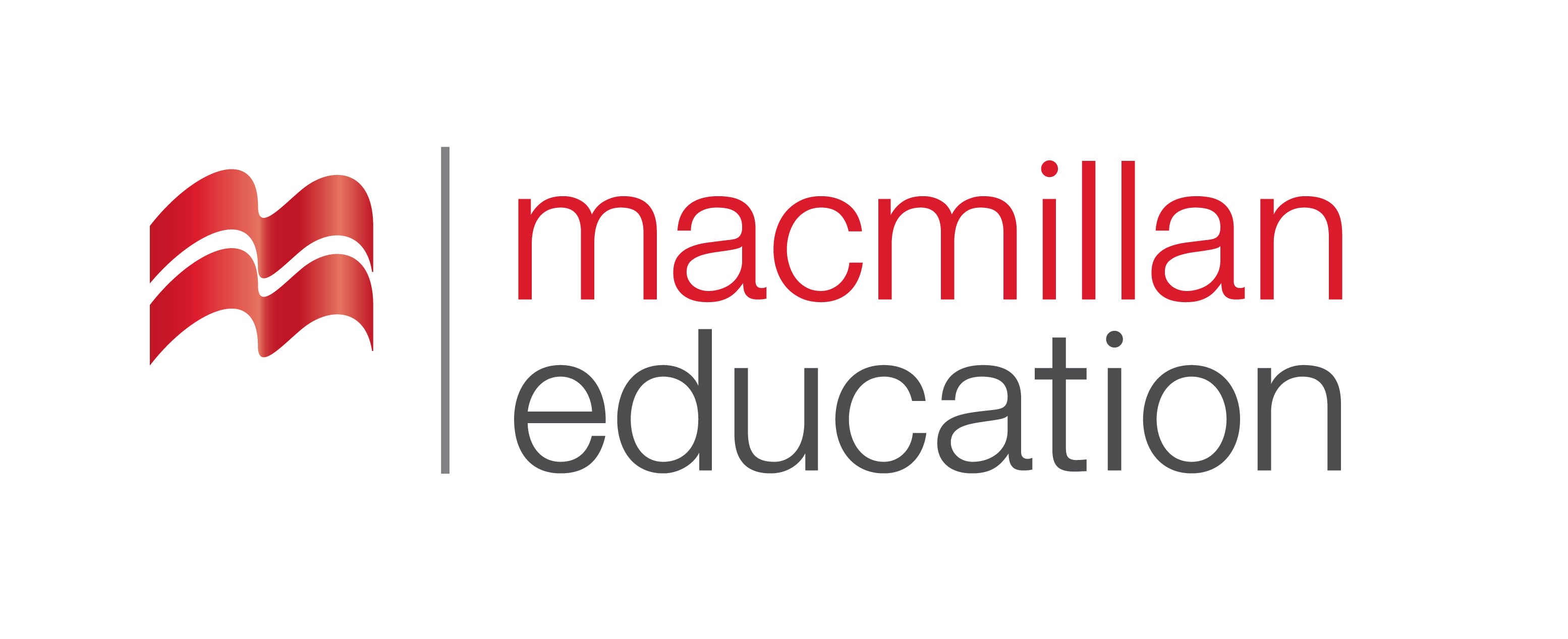 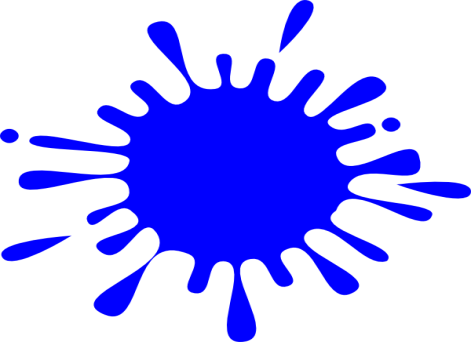 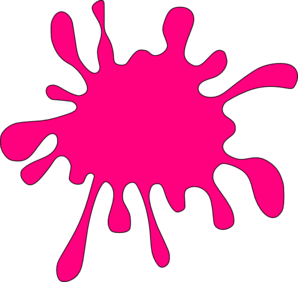 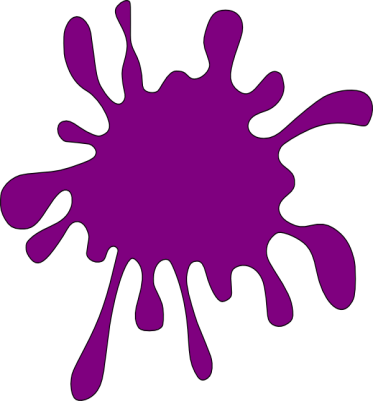 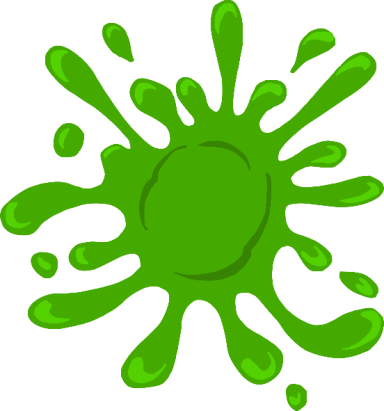 blue
ლურჯი
purple
იასამნისფერი
pink
ვარდისფერი
green
მწვანე
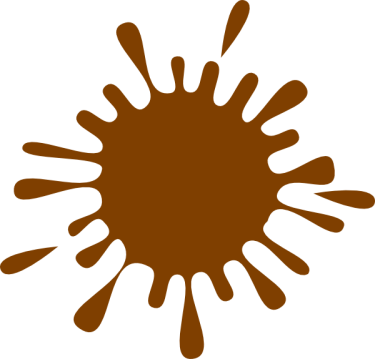 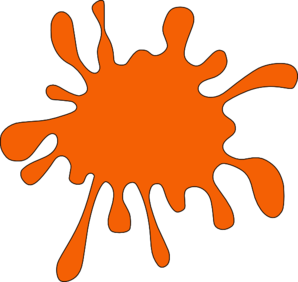 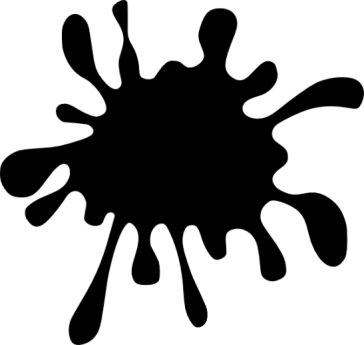 black
შავი
orange
ნარინჯისფერი
brown
ყავისფერი
Vocabulary
ლექსიკა
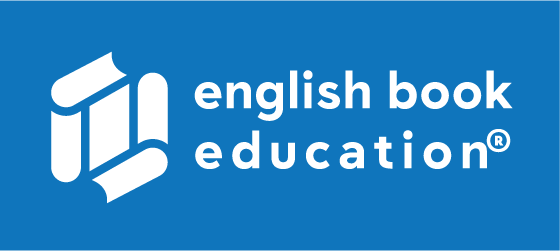 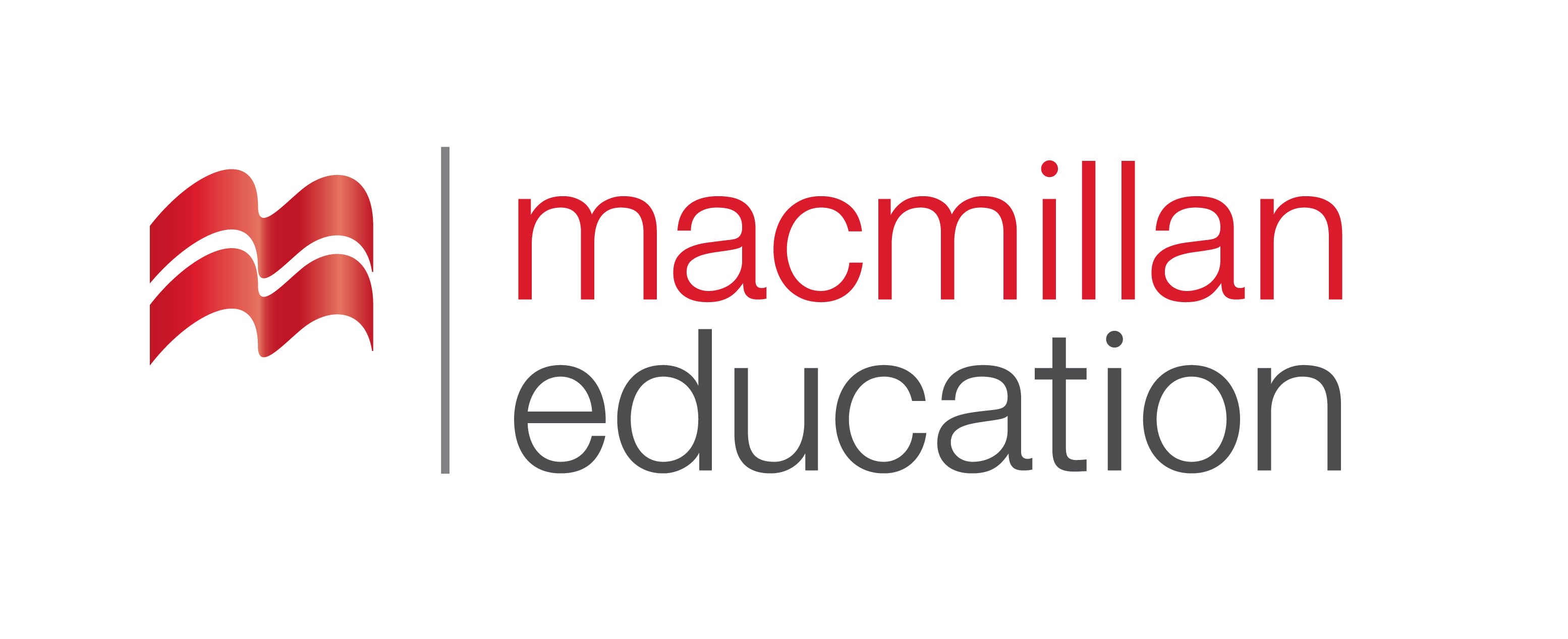 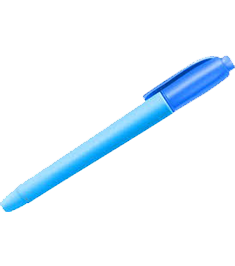 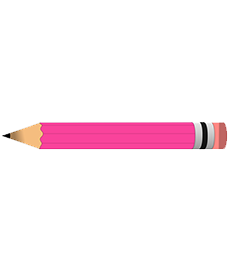 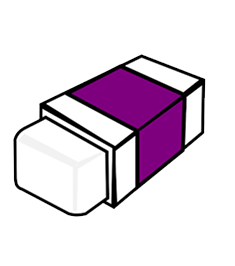 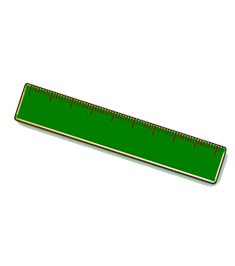 pen 
კალამი
pencil
ფანქარი
ruler
სახაზავი
rubber
საშლელი
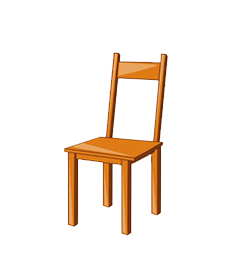 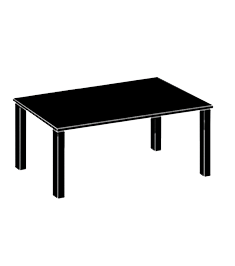 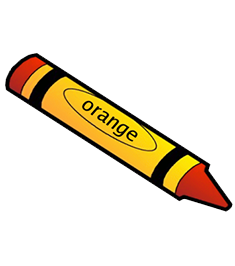 crayon
ფლომასტერი
chair
სკამი
table
მაგიდა
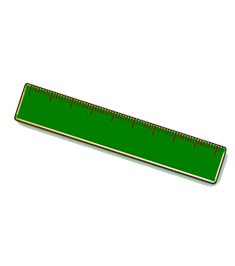 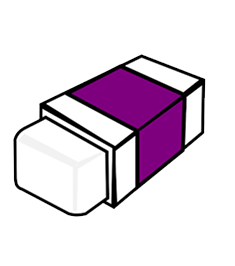 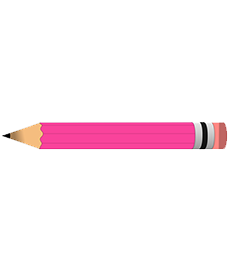 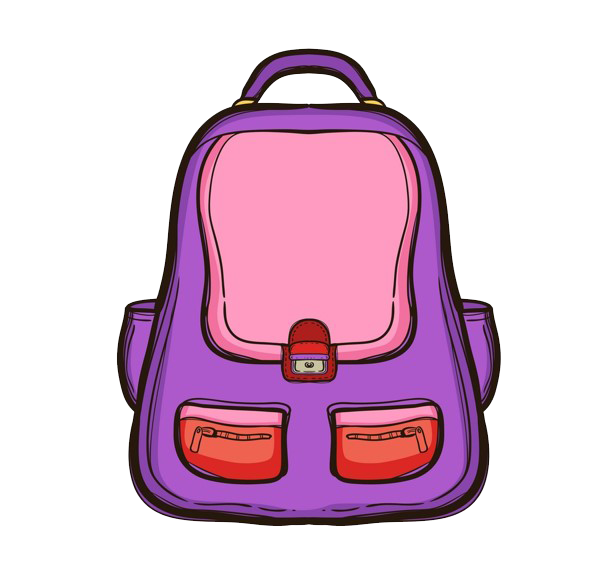 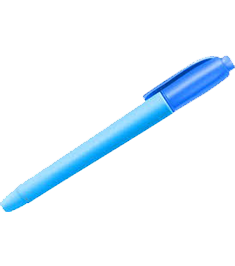 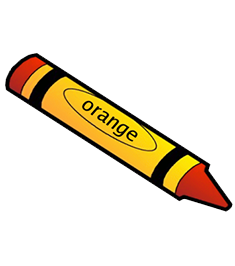 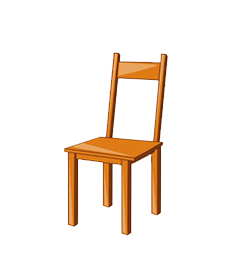 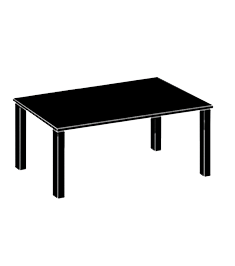 Activity
აქტივობა
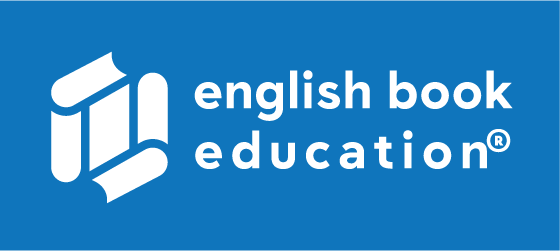 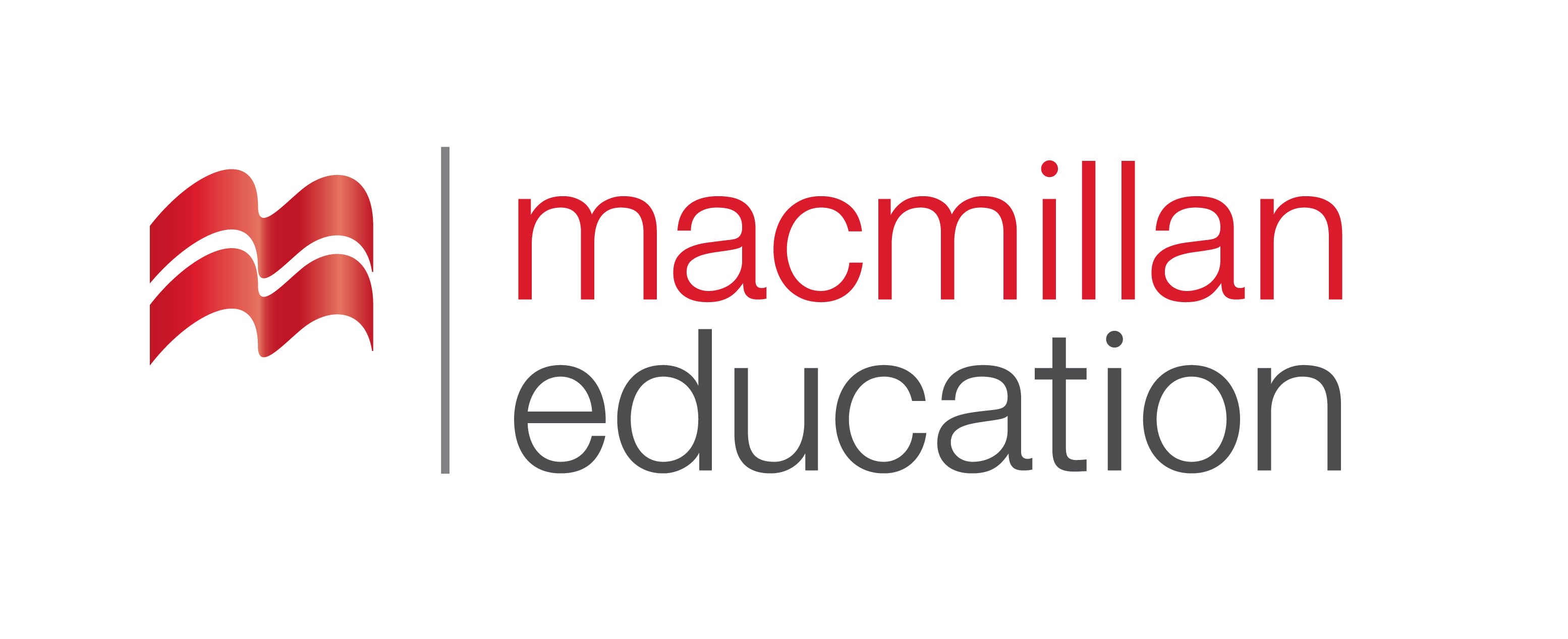 Match the school things with the colours - დაუკავშირეთ სასკოლო ნივთები ფერებს
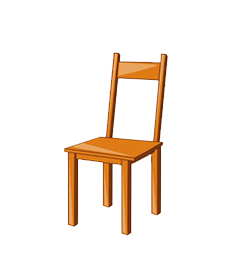 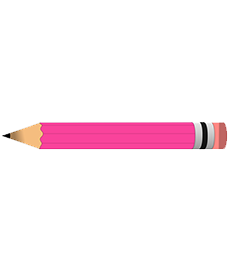 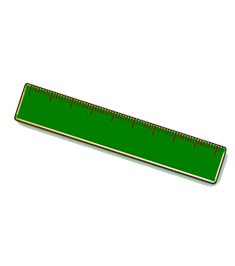 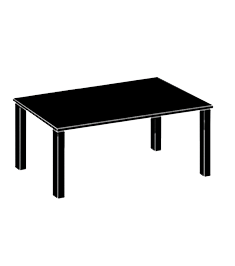 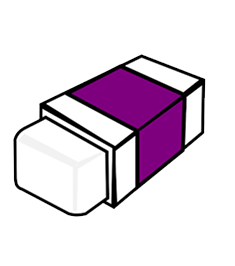 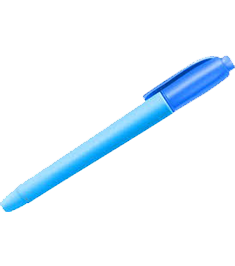 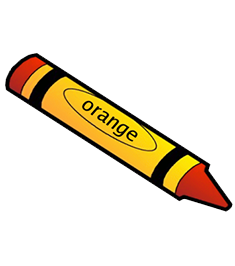 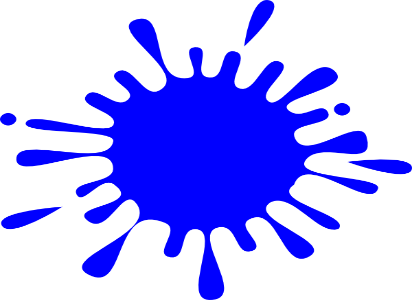 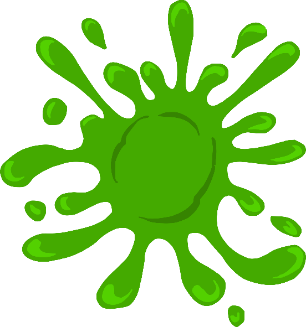 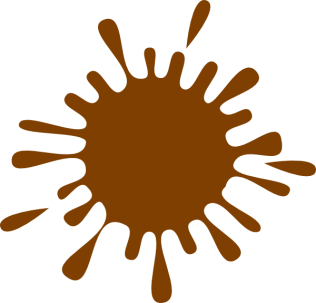 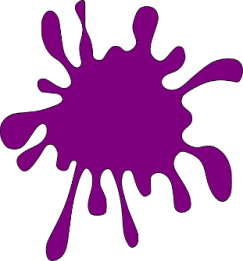 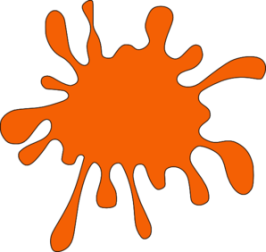 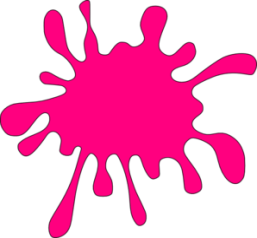 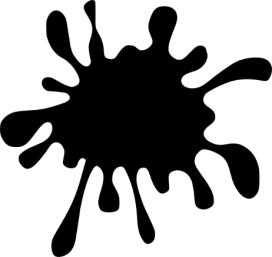 Activity
აქტივობა
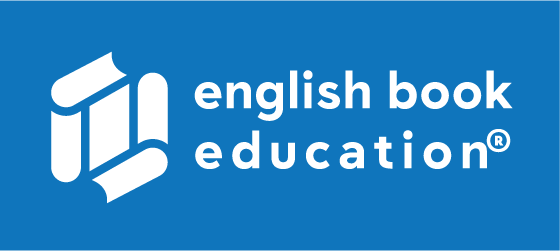 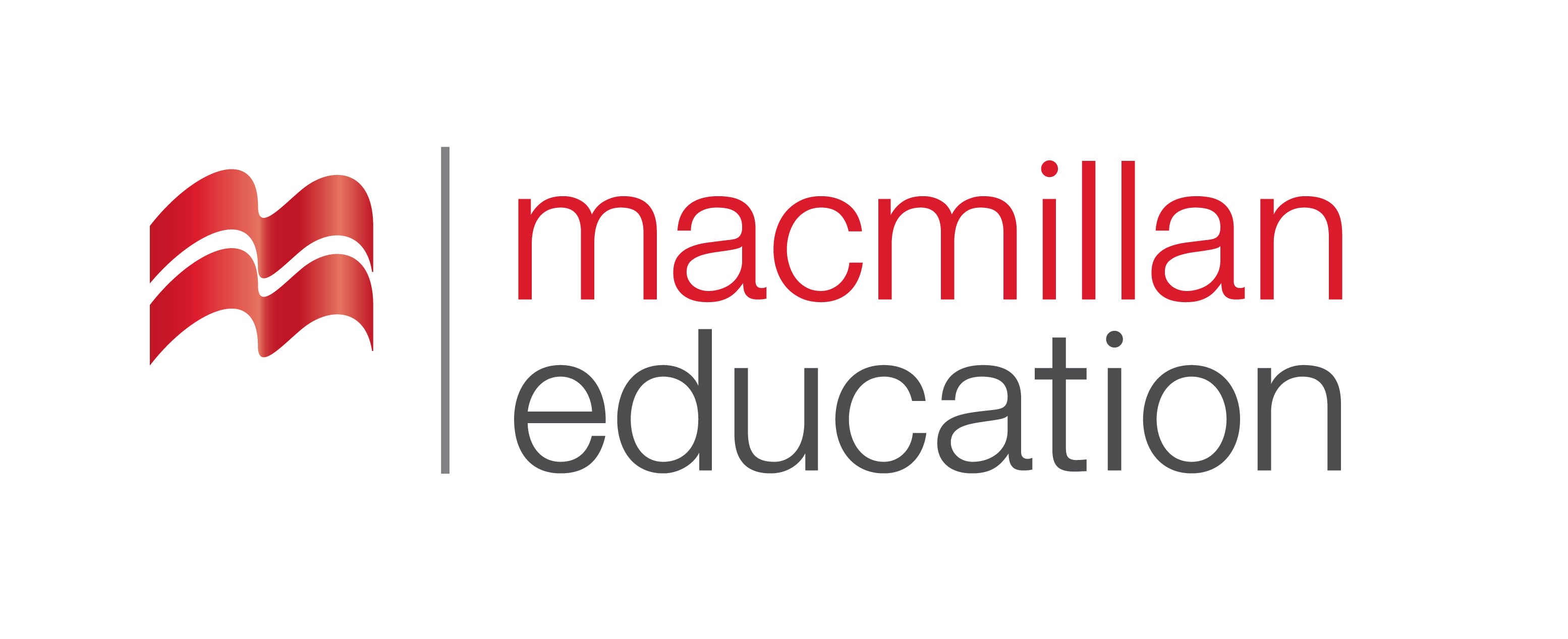 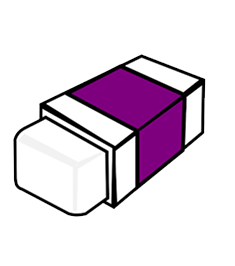 Is it a rubber?
             Yes, it is. / No, it is not.


             __ it a ruler?
             Yes, it is. / No, it is not.


             __  __  a chair?
             Yes, it __. / No, it __ not.
It is a rubber.
                    It is purple.


                     It is a ruler.
                     It is green.


                     It is a chair.
                     It is brown.
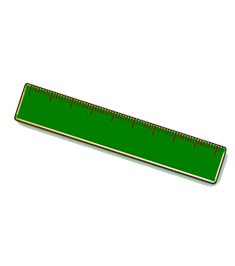 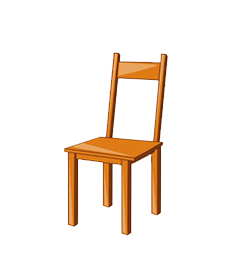 Homework
საშინაო დავალება
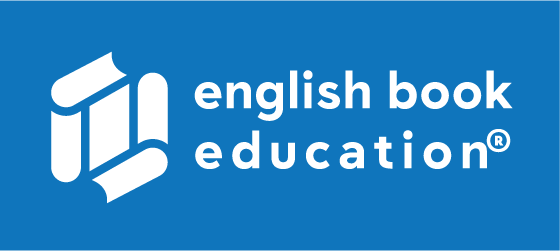 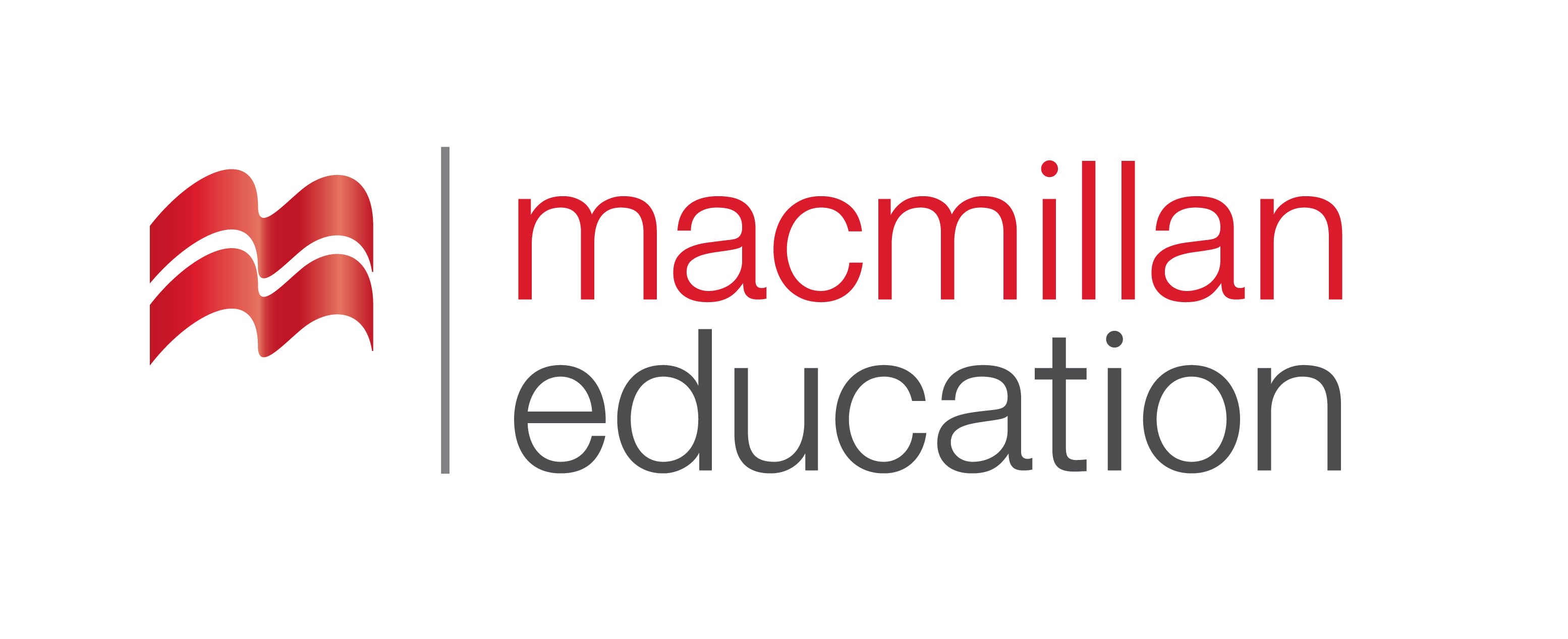 Read and tick the correct answer – წაიკითხე და აღნიშნე სწორი პასუხი.
                           It is a ruler.                                     It is a rubber.
                           It is a pen.                                      It is a ruler.
                           It is a rubber.                                 It is a crayon.

                           It is a crayon.                                 It is a chair.
                           It is a pen.                                      It is a pencil.
                           It is a pencil.                                  It is a table.
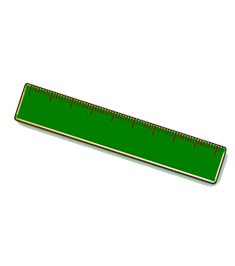 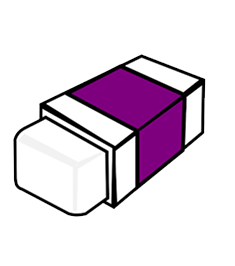 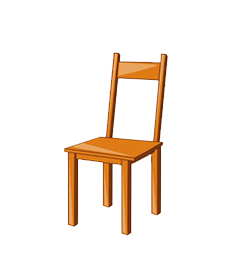 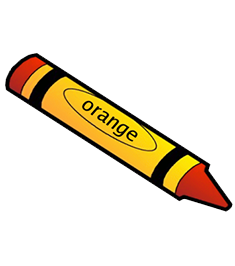